California Department of Public Health
SNAP-Ed Evaluation:
PSE FFY18 Reporting Results
Nutrition Policy Institute
Acronyms and definitions
ECE      Early Childcare and Education
FFY       Federal Fiscal Year, from Oct 1– Sept 30
LHD       Local Health Department
NPI        Nutrition Policy Institute (the contracted agency for
                 CDPH SNAP-Ed evaluation)
PA         Physical Activity
PSE       Policy, Systems and Environmental Change  
PEARS  Program Evaluation and Reporting System 		      (online SNAP-Ed reporting system developed by
	         Kansas State University)
Introduction
Thank you for your hard work and tireless efforts in planning and implementing SNAP-Ed PSEs! 
	We also thank you for the time you have spent reporting your PSE work into PEARS. The following slides show aggregated data for all LHDs, based on what was reported for FFY 2018. These data show where PSEs are collectively focused, the types of strategies that are most frequently adopted, the most common barriers and facilitators to PSE work, and other key aspects asked about in PEARS.  Check the “slide notes” section throughout this slide deck for important points and take-aways.
	Last year you also received a set of slides that summarize the FFY 2018 PSE work from your own LHD. We are working on developing a different way to summarize LHD-level data; as such, these summaries are not yet available. However, it is our hope that by first sending these aggregated results, you can begin to compare your local efforts with what’s happening across the state and use this information to inform your on-going and future PSE work. As always, we welcome your feedback and questions!
PSE reach
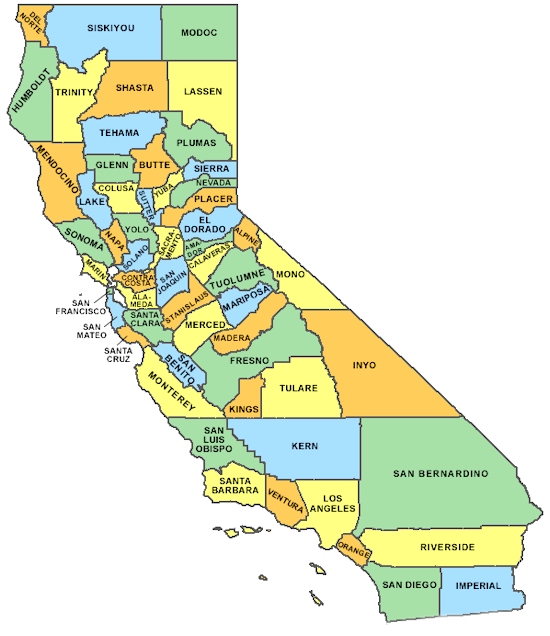 56 LHDs
1062 sites
over 2.0 million people
average 19 sites/LHD
4.6 settings/LHD (range: 1-18 settings)
On average, worked with sites for 2.4 years (range: 1-13 years)
Where are PSE changes being made? (1062 sites total)
Eat: 1%
Congregate meal site/senior nutrition center:<1%
Mobile vending/food trucks: <1%
Restaurants: <1%
Other places people go to ”eat”: <1%
Learn: 60%
Before/Afterschool programs: 8%
Early care and education: 9%
Family resource center: 2%
Libraries: <1%
Colleges and universities: <1%
Schools (K-12): 39%
WIC clinics: <1%
Other places people go to “learn”: <1%
Live: 11%
Community organizations: 2%
Faith / places of worship: 5%
Low-income health clinics: 1%
Public housing: 2%
Residential treatment centers: <1%
Shelters: <1%
Other neighborhood settings where people ”live”: <1%
Play: 5%
Bicycle and walking paths: <1%
Community centers: 1%
Gardens (community): <1%
Parks and open spaces: 2%
Youth Organizations (e.g. Boys or Girls Clubs, YMCA): <1%
Shop: 19%
Farmers markets: 3%
Food banks and pantries: 2%
Large food stores (4+ registers): 4%
Small food stores (<= 3 registers): 10%
Work: 5%
Job training programs/TANF worksites: <1%
SNAP offices: <1%
Worksites with low-wage workers: 4%
[Speaker Notes: Items in red = top 5 settings where PSE work is being done 

By far, most PSE work is being done in the “learn” settings, specifically K-12, ECE, and before/afterschools
This is a good strategy – to focus on youth settings where there’s a captive audience (a way to reach the target pop)
Also a natural place to deliver education, a big part of SNAP-Ed

Good-sized percentage in shop (mostly at small stores) and in live (half of which are faith-based)]
USDA Priority Sites(n=1062 sites)
USDA summer meal site: 16%
Indian reservation: <1%
Military base: 0%
[Speaker Notes: Percentage of sites that are USDA priority sites (USDA summer meal sites, Indian reservations, military bases). No LHDs have reported doing PSE work on military bases.]
Stage of implementation(n=1062 sites)
Which settings had the highest reach?
[Speaker Notes: The 2nd column presents the number of sites reporting reach, which is lower than the total # of sites for each setting (e.g., some sites are in planning stage and may not have reach numbers to report yet)]
PSE changes implemented by setting
Number of sites implementing PSE changes by major setting
[Speaker Notes: *Of sites that have at least one change (denominator = numbers in the second row of table)

”Major settings” presented here are chosen based on both reach and # of sites (see previous slide)
For sites that are in the implementation phase of their PSE work, most sites, in most settings, adopted more than 1 change]
PSE changes implemented by setting
Combinations of PSE changes implemented by major setting
[Speaker Notes: *Percent of sites that have at least one change (numbers in top row)

If not already doing so, consider implementing multi-component PSE strategies – this is shown to be a more effective approach to change behaviors

Worksites and ECE settings implemented a combination of nutrition and PA strategies more often than other settings
This is not surprising for “shop” settings, where most strategies are nutrition-related
however, stores can also adopt multi-component changes within nutrition-related strategies -- almost half of store sites implemented a combination of strategies that focused on both improving foods available and marketing healthy foods
Before/after-school sites tended to conduct either nutrition focused or PA focused strategies, but not a combination of the two

What are "food + marketing" strategies?
PSE food strategies focus on changing what types of food are available, including changing the quantity and/or quality of foods that are available and changing procurement, sourcing and distribution mechanisms.
PSE marketing strategies include: changing layout and display (including shelf space and healthy checkout), feeding practices, point-of-decision prompts (verbal or visual), pricing strategies, and menu-labeling
Note that “water” was not included (“Improved free water access, taste, quality, smell, or temperature”) in the food+marketing analysis]
PSE changes in schools (n=345)
[Speaker Notes: Individual changes listed in the “changes adopted” section of PEARS PSE were combined into categories shown here.
Because each site is allowed to select more than one change adopted, percentages add up to >100%.]
PSE changes in large (n=28) and small stores (n=87)
[Speaker Notes: Individual changes listed in the “changes adopted” section of PEARS PSE were combined into categories shown here.
Because each site is allowed to select more than one change adopted, percentages add up to >100%.]
PSE changes in ECE (n=89)
[Speaker Notes: Individual changes listed in the “changes adopted” section of PEARS PSE were combined into categories shown here.]
Intervention Topics(n=1062)
*Fruit and vegetable consumption: 61%
*MyPlate food groups, portions: 30%
*Water consumption: 21%
*Chronic disease prevention: 15%
*Limiting added sugars: 15%
*Shopping, resource management: 13%
*Active transit: 11%
Reducing sedentary activities: 11%
*Food preparation, cooking, safety: 9%
Whole grains: 8%
*Promoting/maintaining healthy weight: 6%
Dairy consumption: 5%
Fiber-rich foods: 4%
*Sports and recreational activities: 4%
Limiting sodium: 4%
Protein foods: 3%
Limiting fat consumption: 3%
Healthy Fats and Oils: 1%
[Speaker Notes: Percent of sites that report working on specific intervention topics. Top 3 topics are highlighted in red.

* Intervention topics that most directly align with the CA State SNAP-Ed  goals and objectives and model of change.]
Top 3 Programs, Packages, Initiatives(n=1062)
Harvest of the Month: 28%
Rethink Your Drink: 23%
School Wellness Policy: 10%
[Speaker Notes: Out of a list of 40 programs, packages and initiatives to choose from, these three were the most commonly chosen programs, packages, and initiatives. All others were used at fewer than 10% of sites.]
Complementary activities(n=1062 sites)
Evidence-based education: 54%
Staff training: 49%
Marketing/Promotion*: 47%
Community involvement: 47%
At least 1 of the above activities: 91%

Youth involvement: 27%
[Speaker Notes: * This can include marketing/promotion activities that are reported as indirect activities (e.g. print promotion) or as PSE changes (e.g. behavioral economics type marketing strategies)

Take-away:
Having a good mix of PSE changes (e.g. nutr + PA, food + promo) is not the only type of multi-component strategy combination that can be implemented.
PSEs don’t (and shouldn’t) happen in isolation—implementing activities that complement and support PSE changes may contribute to greater SNAP-Ed impact.  
The strategies listed in this slide are of particular interest to USDA and are recommended in the SNAP-Ed guidance.]
SNAP-Ed Role: % of sites by role(n=1062 sites)
Sustainability mechanisms: Complete or in process(n=1062 sites)
Stakeholder support		55%
Assumed by another org		46%
Policies					33%
Other funding				38%
Monitoring/reporting		33%

At least 1 mechanism		68%
[Speaker Notes: Most sites are using at least 1 of these sustainability mechanisms, with the most common being stakeholder support]
Assessments (n=1062 sites)
Needs or readiness assessments: 36%
Including environmental scans and staff  and organizational readiness

Individual-level effectiveness: 6%
[Speaker Notes: Percent of sites that reported conducting any needs/readiness assessments or evaluated individual-level effectiveness, related to their PSE work.]
Recognition and Media Coverage(n=1062 sites)
Awards/recognition (4% of sites)

Media Coverage (7% of sites)
Local or national news (4%)
Social media (2%)
Partner website (1%)
Other (1%)
[Speaker Notes: Very few sites reported receiving awards/recognition or media coverage about their PSE efforts]
Top 3 Barriers & Assets(n=1068 sites)
Barriers
Time: 37%
Competition: 24%
 (from unhealthy options)
Cost: 23%
Assets
Stakeholder buy-in: 64%
Community/parent buy-in: 31%
Leaders/champions: 29%
[Speaker Notes: There was a list of 23 items to select from – each one could be considered a barrier or an asset.]
California SNAP-Ed Theory of Change Model
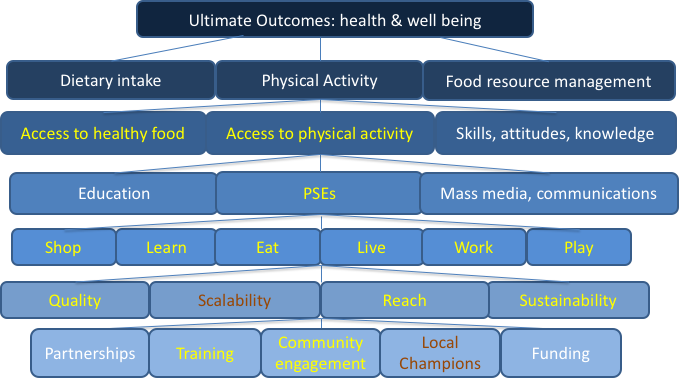 [Speaker Notes: How is this data used and how does it relate to the CA SNAP-Ed Theory of Change?
- our model of change shows how what we do in SNAP-Ed relates to the outcomes we expect.
yellow indicates the items measured by the PEARS PSE reporting system and the white indicates the items addressed by other parts of PEARS or other methods

We can combine these different results to make the case to Congress and other stakeholders about how SNAP-Ed is making the right combination of sustainable quality changes over time that will lead to improvements in population level health.]
Questions?
For NPI programmatic support, email: EvaluateSNAPEd@ucanr.edu 
KSU PEARS Support Website: https://support.pears.oeie.org/
CDPH/NPI PEARS Website (links to training webinars, printable materials, and CDPH-specific resources): http://ucanr.edu/sites/CDPH_PEARS/ 
KSU Office Hours (technical support): every other Wednesday, 1:00 PM PST
https://ksu.zoom.us/j/543214262
1(646)558-8656; meeting ID: 543 214 262

CDPH/NPI SNAP-Ed Office Hours (programmatic support): 
4th Thursday of the month, 1:30 PM PST
1(669)900-6833; meeting ID: 260 319 270